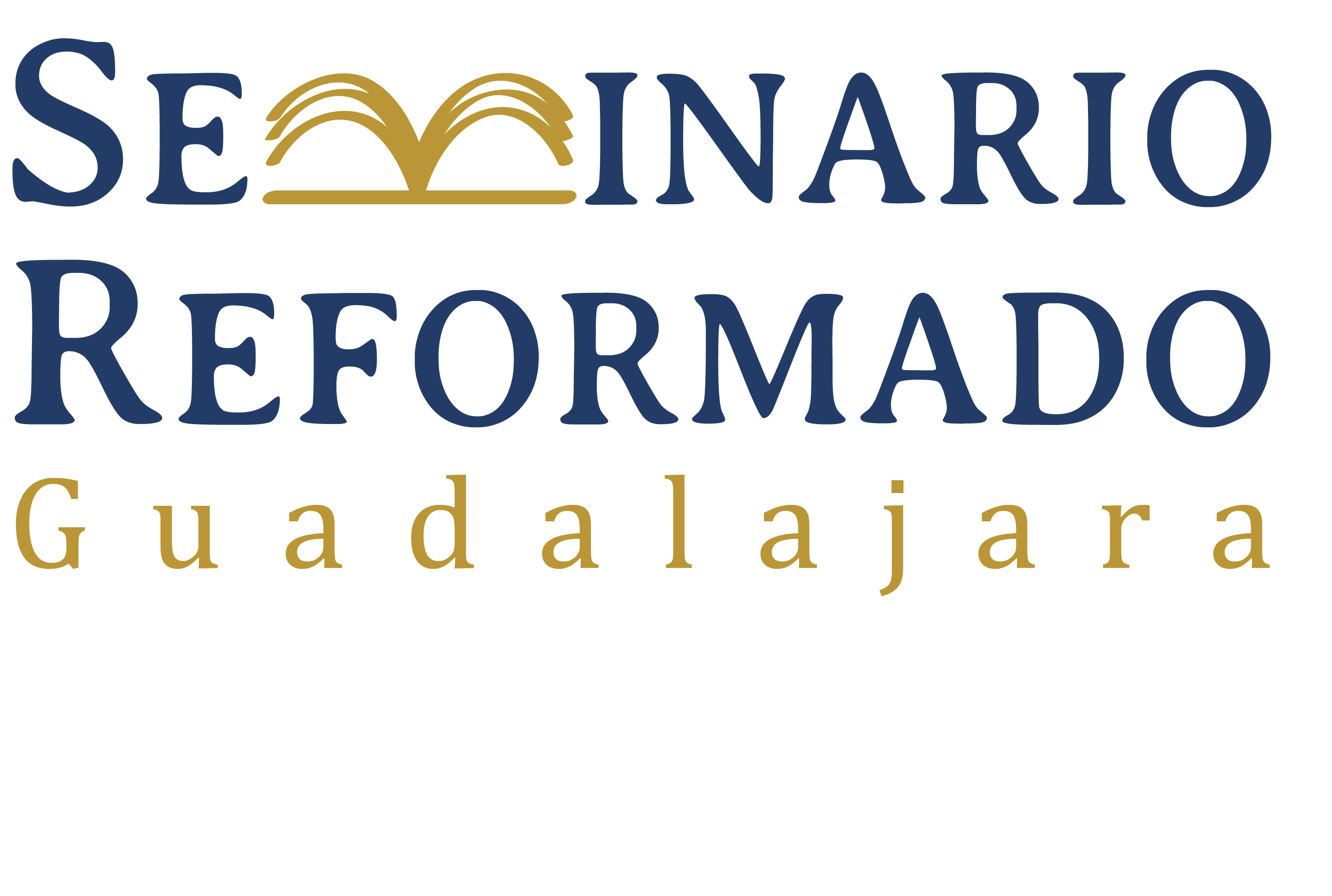 Los libros históricos del AT
Introducción a Levítico
Levítico - Género
Levítico empieza con una vav consecutiva, indicando continuidad con la historia relatada en Éxodo.
Éxodo concluyó con la construcción del tabernáculo, y es natural que siguen las instrucciones sobre los sacrificios y el sacerdocio que ministraría en el tabernáculo.
La mayor parte de Levítico es código religioso, pero las leyes están colocadas dentro de la historia del pueblo de Dios entre Egipto y la Tierra Prometida.
Como su titulo en español indica, las leyes son más para los levitas que para todo el pueblo.
Dillard y Longman lo identifica como “historia didáctica” igual que todo el Pentateuco (75).
Levítico - Autor
Hemos considerado la cuestión del autor del Pentateuco en general.
Levítico, como todos los libros históricos, es anónimo.
Empieza en el primer versículo y menciona 56 veces que Dios llamó a Moisés o que habló con Moisés.
Así que, se presenta como la continuación de la revelación de Dios a su pueblo por medio de Moisés.
Levítico - Fecha
Si Levítico es mosaico, la fecha obviamente corresponda a las fechas de Moisés.
Harrison (591-93) presenta evidencia interna en relación a las prácticas en el medio oriente en el segundo milenio antes de Cristo para corroborar una fecha antigua (mosaica).
Especificamente, dice que la práctica era el de escribir los procedimientos para las profesiones (leyes, medicina, sacerdocio, administración civil, servicio diplomático, etc.).
Por lo tanto, Harrison identifica como uno de los errores más graves de Wellhausen el haber fechado la supuesta fuente P después del exilio.
Levítico - Estructura
La forma más sencilla de dividir Levítico es en dos secciones:
Ritos para quitar la impureza - 1-16
Ritos para restaurar la comunión - 16-27
El punto focal del libro es el Día de Expiación en el capítulo 16.
La primera sección se subdivide en:
Las ofrendas - 1-7
Los sacerdotes - 8-10
La pureza y la impureza - 11-15
La segunda sección se subdivide en:
Las leyes sobre la santidad - 17-25
Las bendiciones y las maldiciones - 26
Los regalos para el SEÑOR - 27
Levítico - Ofrendas
La ofrenda quemada (el holocausto) servía para expiación - 1.
En el versículo 4, se usa la palabra rpk (kipper).
Hay debate sobre la etimología de esta palabra, si viene de una palabra que quiere decir redimir, otra palabra que quiere decir limpiar u otra que quiere decir cubrir.
Como sea, en el contexto, el acto de poner la mano sobre la cabeza del animal indica la idea de sustitución.
Es decir, el animal es sacrificado en lugar del adorador para quitar el pecado.
Levítico - Ofrendas
La ofrenda de cereal (grano) funcionaba como tributo al SEÑOR - 2.
La ofrenda de comunión enfatizó la comunión o la paz, pero también tenía un aspecto expiatorio, porque el adorador ponía su mano sobre la cabeza del animal - 3.
La ofrenda expiatoria tenía que ver con quitar los pecados no intencionales del sacerdote, del pueblo, del líder del pueblo o del miembro del pueblo - 4.
Era similar a la ofrenda expiatoria, pero el sacrificio por la culpa requería adicionalmente una reparación de 20% - 5:14 a 6:7 y 7:1-10.
Levítico - Sacerdocio
El segundo tema principal de Levítico es el sacerdocio.
La sección de 6:8 a 7:38 da instrucciones para los sacerdotes.
La sección de 8-10 es la narrativa de la ordenación de Aarón y sus hijos, el inicio de su ministerio y la muerte de Nadab y Abiú por ir más allá de su autoridad.
Levítico - Pureza
El tercer tema principal de Levítico es la pureza.
Hay reglas que tienen que ver con pureza y purificación en relación a:
Los animales que se comen o se tocan - 11
El alumbramiento - 12
Las enfermedades “cutáneas” en las personas, los artículos y las casas - 13-14
Las secreciones corporales - 15
Muchas de estas leyes tenían que ver con higiene y salubridad.
Harrison explica todas las leyes de dieta así, pero Dillard y Longman niegan que todas se puedan explicar de esta forma.
El hecho de que Jesús declaró todas las comidas limpias indica que había otro factor más allá de la salud, pero es difícil determinar exactamente cuál era.
Levítico - Día de Expiación
El Día de expiación (Yom Kipper) era una ceremonia anual para expiar los pecados del sumo sacerdote y del pueblo - 16.
Había cuatro animales:
Un novillo ofrecido como sacrificio expiatorio por los pecados de Aarón y su familia.
Un carnero para el holocausto (aunque el capítulo 16 no explica cómo o cuándo se sacrificaba)
Un macho cabrío como sacrificio expiatorio
Un macho cabrío exiliado al desierto llevando los pecados del pueblo
Levítico - Santidad
La última sección de Levítico contiene muchas leyes que cubren varios temas, incluyendo:
El manejo de la sangre - 17
El incesto - 18
La ética y los castigos por infracciones - 19-20
La santidad de los sacerdotes y los sacrificios - 21-22
El día sabático y las fiestas - 23.
El tabernáculo - 24:1-9
Narrativa sobre la muerte de un blasfemo - 24:10-23
El año del Jubileo - 25
Las bendiciones y las maldiciones - 26
Los tributos para el SEÑOR - 27
Levítico - Mensaje
El mensaje central de Levítico es: “Yo soy el SEÑOR vuestro Dios. Por tanto, consagraos y sed  santos, porque yo soy santo” - 11:44.
Pedro citó este texto en su exhortación a los cristianos - I Pedro 1:15-16.
Además, la carta a los Hebreos explica el significado del sacerdocio, el tabernáculo y los sacrificios.
Jesús es un sumo sacerdote superior a los descendientes de Aarón, siendo del orden del Melquisedec - 7:11-22.
Jesús es el sacrificio perfecto y definitivo que finalmente quita el pecado una vez por todas - 9:26.
Así que, los sacerdotes y los sacrificios temporales e insuficientes anticipaban a Jesús, el definitivo y el perfecto.
Levítico - Mensaje
Por su pecado Adán y Eva sufrieron primero el exilio y luego la muerte.
En el Yom Kipper, un macho cabrío sufrió el exilio y el otro, la muerte.
El cuerpo del macho cabrío muerto también se quemaba fuera del campamento.
Jesús sufrió el exilio y la muerte al mismo tiempo siendo crucificado fuera de la puerta de la ciudad -  Heb 13:11-12.
A la luz de la obra sacerdotal de Jesús, debemos y podemos ser santos.
Así que, Levítico nos llama a ser santos por la gracia de Dios.
Los libros históricos del AT
Introducción a Números
Números - Género
Números empieza con una vav consecutiva, indicando continuidad con la historia relatada en Levítico.
Igual que todo el Pentateuco, Números es generalmente historia didáctica.
Al mismo tiempo, contiene una gran variedad de géneros, incluyendo (Dillard y Longman 85):
Narrativa - 4:1-3		Poesía - 21:17-18
Profecía - 24:3-9		Canción de victoria - 21:27-30
Oración - 12:13		Bendición - 6:24-26
Burla - 22:22-35		Carta diplomática - 21:14-19
Ley civil - 27:1-11		Ley religiosa - 15:7-21
Decisión judicial - 15:32-36	Censo - 26:1-51
Archivo del templo - 7:10-88	Itinerario - 33:1-49
Números - Autor
Hemos considerado la cuestión del autor del Pentateuco en general.
Levítico, como todos los libros históricos, es anónimo.
Menciona una vez la actividad de Moisés de escribir - 33:1-2.
También se dice muchas veces que Dios habló con Moisés (por ejemplo, 1:1; 2:1; 4:1).
Algunos consideran que las referencias a Moisés en tercera persona lo excluyen como autor, pero era una costumbre antigua.
Young tiende a defender todo como mosaico, pero Harrison, Dillard y Longman admiten algunos elementos a-mosaicos o pos-mosaicos como en 12:3, 21:14 y 32:34-42 (ver Dillard y Longman 84).
Números - Estructura
Por un lado, con tanta variedad genérica, es difícil hacer un bosquejo de Números.
Por el otro lado, se divide en tres secciones grandes:
Preparaciones para partir de Sinaí - 1:1 a 10:10
Desde Sinaí hasta las llanuras de Moab - 10:11 a 21:35
En las llanuras de Moab - 22-36
Como Números registra la transición de la generación que salió de Egipto a la nueva generación que creció en el desierto, Dillard y Longman siguen el bosquejo de D. T. Olson:
Números - Estructura
El fin de lo viejo: la primera generación del pueblo de Dios salido de Egipto marchando en el desierto - 1-25
Preparación e inauguración de la marcha del pueblo santo de Israel - 1-10
Ciclo de rebelión, muerte y redención del pueblo santo de Israel con elementos de esperanza pero finalmente fracaso y muerte - 11-25
El nacimiento de lo nuevo: la segunda generación del pueblo de Dios preparando para entrar en la Tierra Prometida - 26-36.
Preparación y organización del nuevo pueblo santo de Dios para entrar en la Tierra Prometida - 26-36
[Implícito] ¿Será fiel para entrar en la Tierra Prometida esta segunda generación (promesa) o se rebelará y fracasará como la primera generación (advertencia)?
Números - Mensaje
El mensaje de los primeros 25 capítulos es pecado y juicio.
El pueblo murmuraba (11) y los líderes desafiaban a Moisés (12; 16-17).
El colmo de la rebelión fue cuando los espías llegaron con su reporte sobre la imposibilidad de conquistar la tierra - 13-14.
Esa rebelión resultó en la muerte de todos los que tenían 20 años o más, salvo Josué y Caleb.
Al mismo tiempo, la fidelidad de Dios es manifiesta en todo el libro, porque no abandonó a su pueblo.
El tono de la segunda sección es positivo y esperanzador.
Pablo utilizó esta historia para advertir y animar a los cristianos - I Cor 10:1-13.